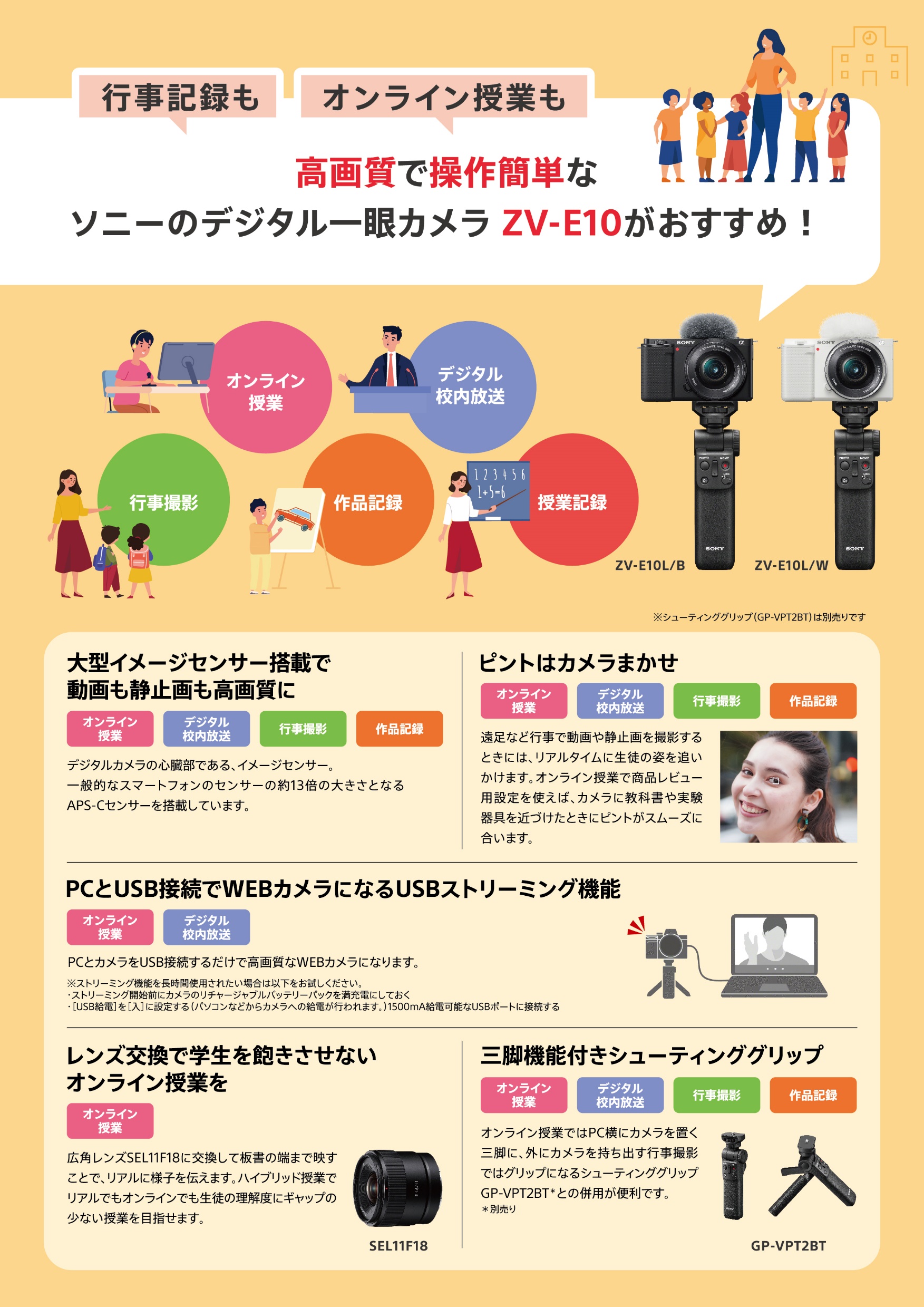 000,000円(税込)
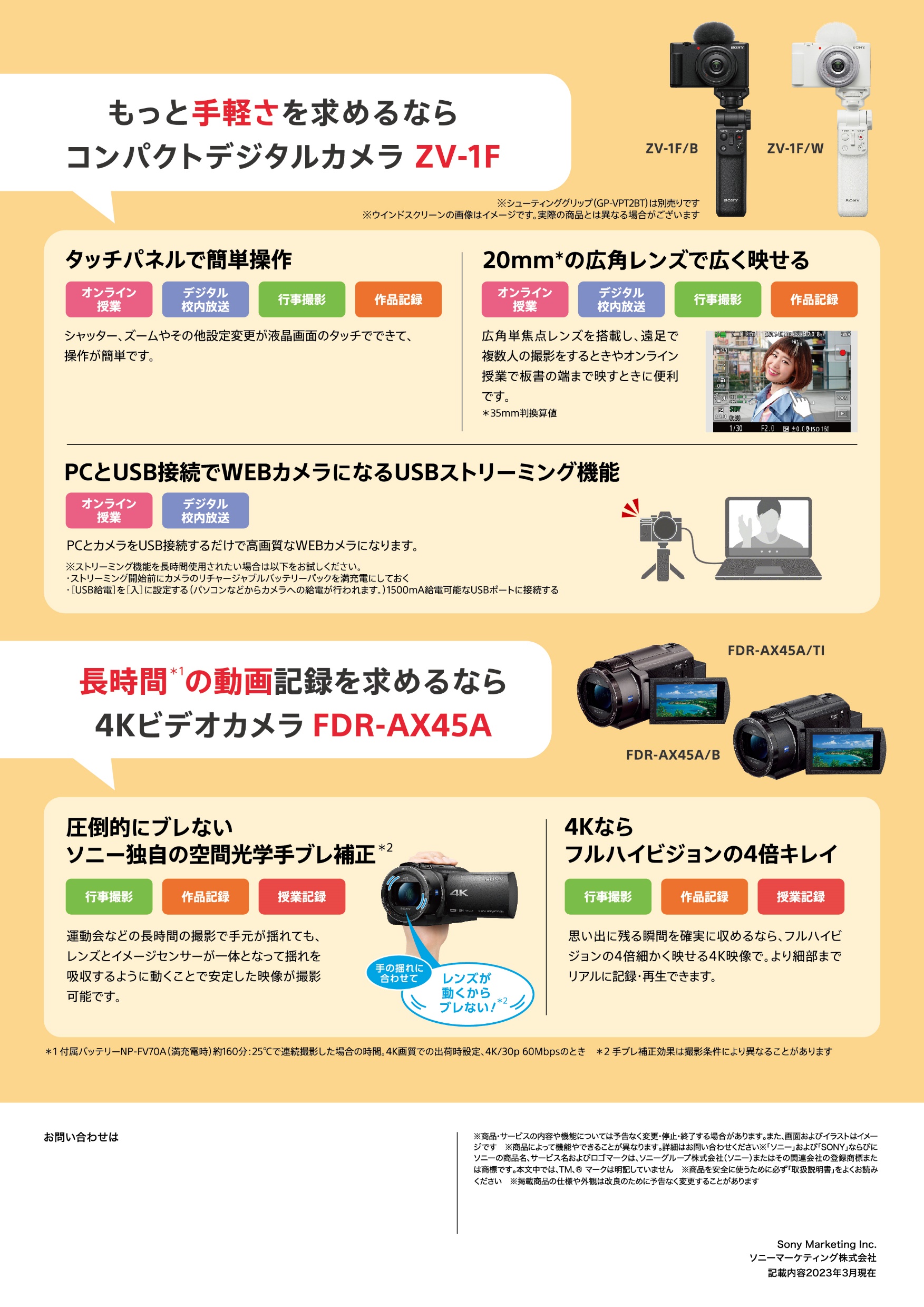 000,000円(税込)
000,000円(税込)